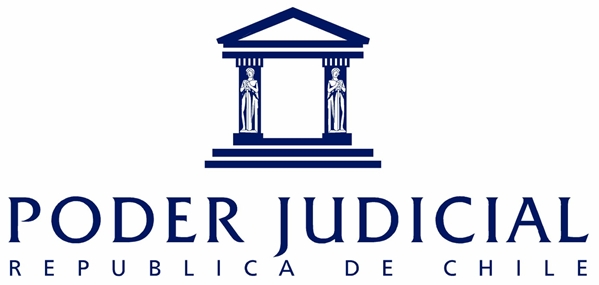 DOTACION EFECTIVA
PODER JUDICIAL Y CORPORACION ADMINISTRATIVA
31 DE DICIEMBRE DE 2019
1
PODER JUDICIAL, POR CALIDAD JURIDICA
*Incluye Cortes, Tribunales, Unidades de Apoyo y Bienestar
2
CORPORACIÓN, POR CALIDAD JURIDICA
*Incluye Corporación, Oficinas de Personal, Unidades de Apoyo Técnico Administrativo y Administración Externa Centro de Justicia
3
PODER JUDICIAL, POR ESCALAFON
4
PODER JUDICIAL, ESCALAFON PRIMARIO POR CARGO
5
PODER JUDICIAL, POR TIPO DE UNIDAD
6
CORPORACIÓN, POR TIPO DE UNIDAD
7
PODER JUDICIAL, POR RANGO DE EDAD
8
CORPORACIÓN, POR RANGO DE EDAD
9
PODER JUDICIAL, PROMEDIO DE EDAD POR ESCALAFÓN
10
CORPORACIÓN, PROMEDIO DE EDAD POR TIPO DE UNIDAD
11
PODER JUDICIAL, POR SEXO
12
CORPORACIÓN, POR SEXO
13
PODER JUDICIAL, PROMEDIO DE EDAD POR JURISDICCIÓN
14
CORPORACIÓN, PROMEDIO DE EDAD POR JURISDICCIÓN
15
PODER JUDICIAL, POR JURISDICCIÓN
16
CORPORACIÓN, POR JURISDICCIÓN
17
PODER JUDICIAL, POR ANTIGÜEDAD
18
CORPORACIÓN, POR ANTIGÜEDAD
19
PODER JUDICIAL, POR GRADO
20
CORPORACIÓN, POR GRADO
21